Storia dell’arte modernaI parte
Anno accademico 2011-2012

prof. ranieri varese

A
generalia
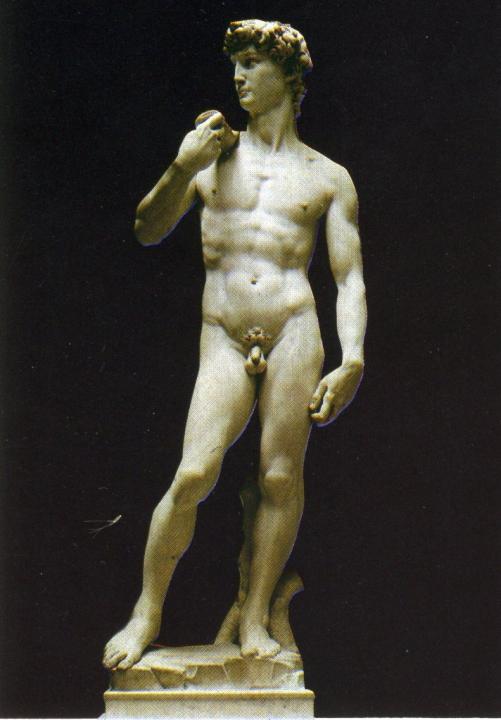 MichelangeloDavid, Firenze AccademiaAutoritratto, Sistina
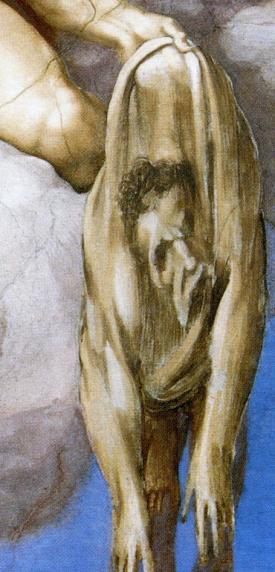 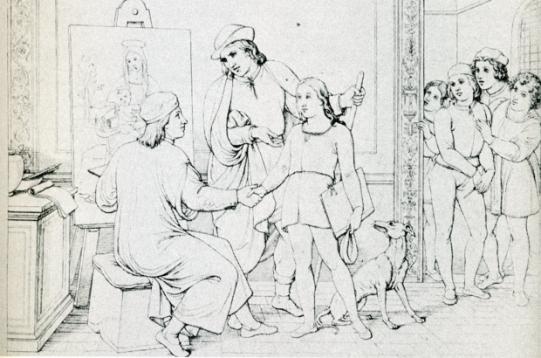 Fratelli RiepenhausenPerugino accoglie Raffaello
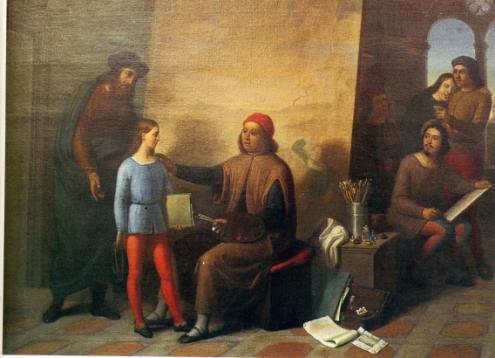 Francesco Benucci
Perugino accoglie Raffaello
Perugia
Accademia
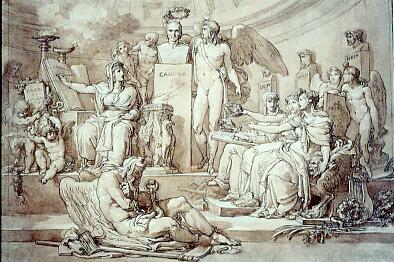 Giuseppe Borsato
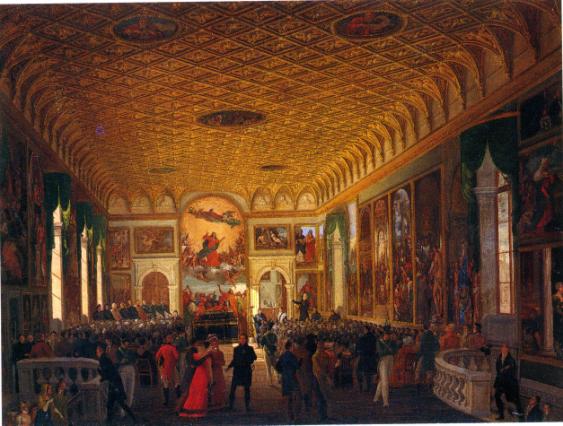 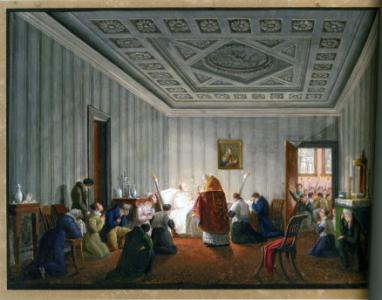 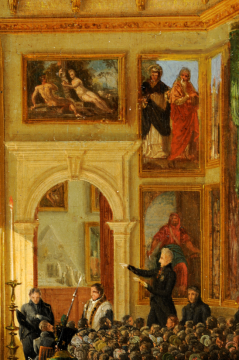 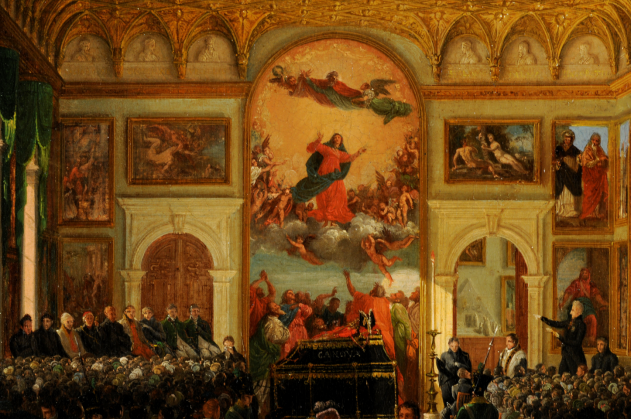 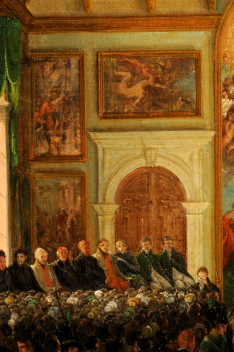 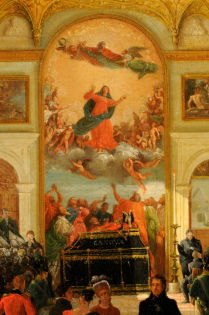 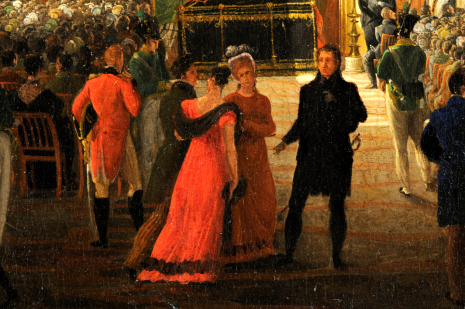 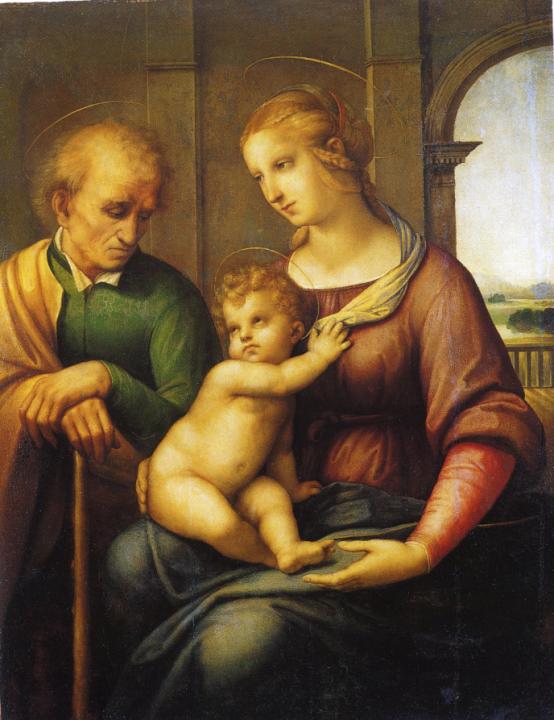 Raffaello
Sacra Famiglia
San Pietroburgo
Ermitage
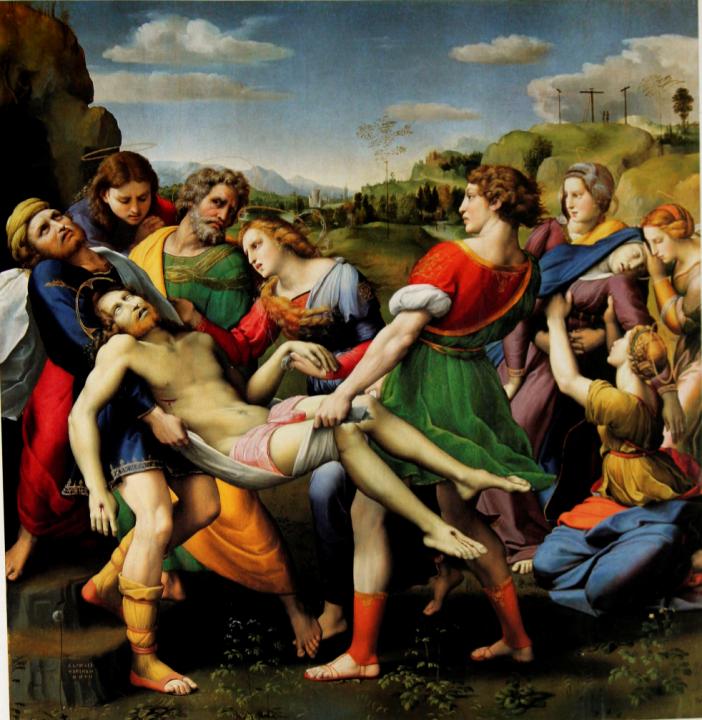 GRAZIA
Raffaello
Deposizione
Roma
Galleria Borghese
Bellori
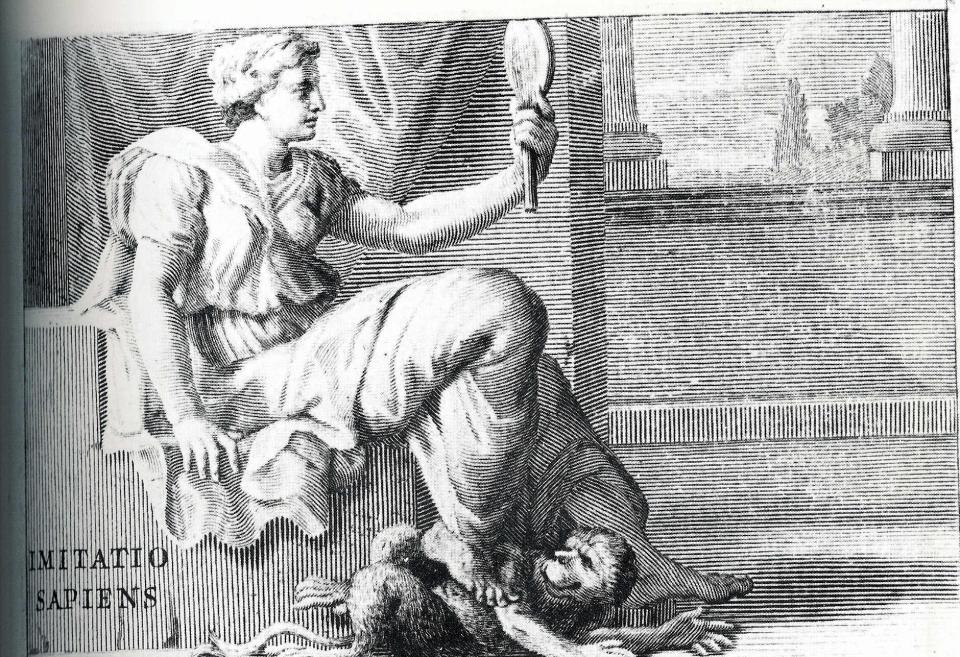 ChardinAntonio Cioci
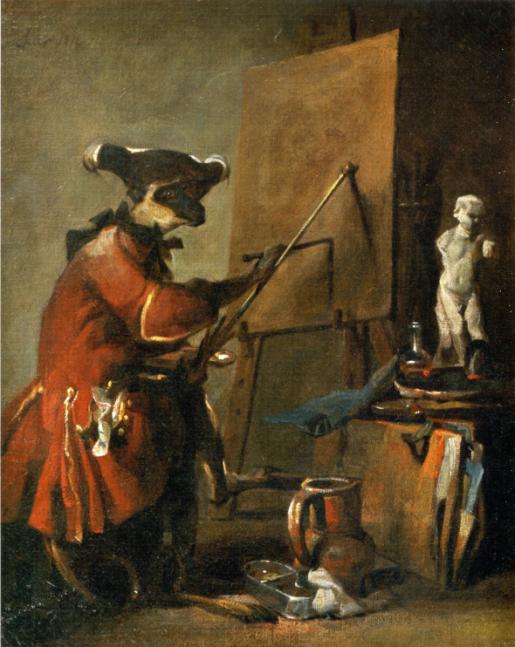 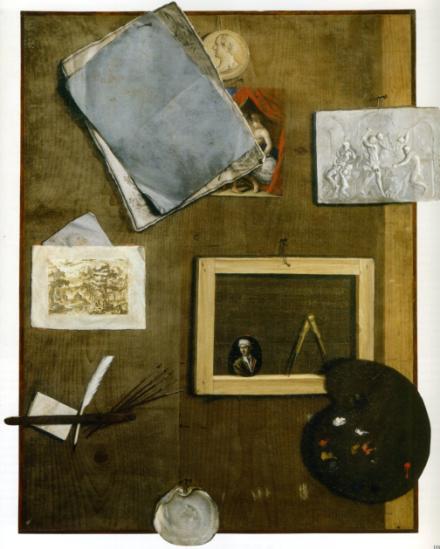 Lucio Fontana
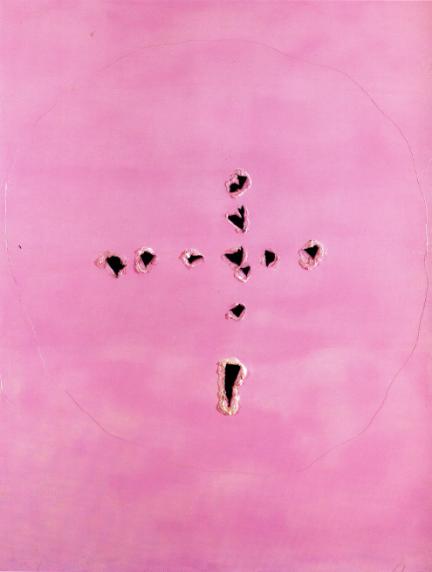 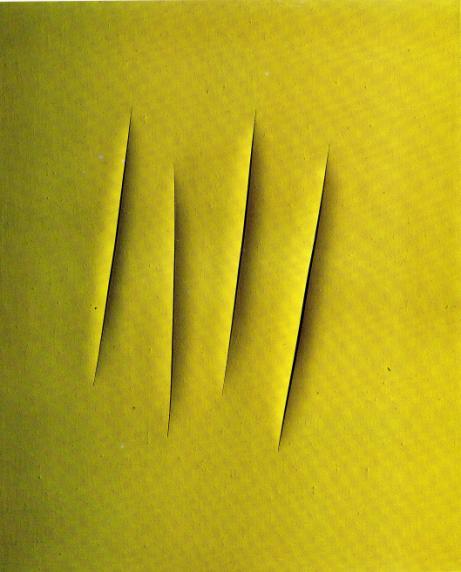 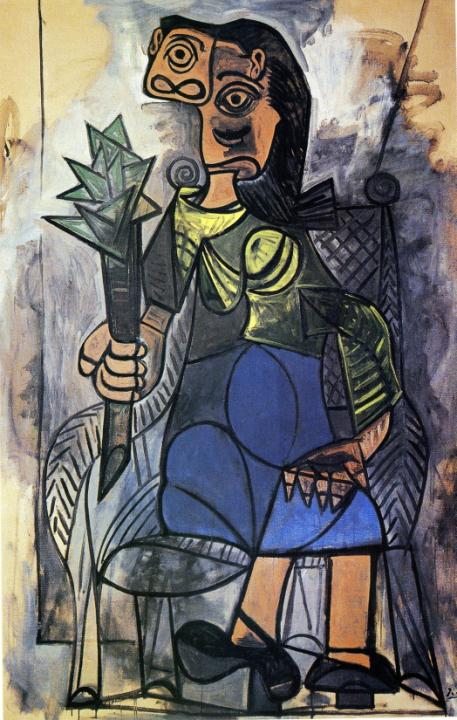 Pablo Picasso / Donna che piange 1957 / Donna col carciofo 1962
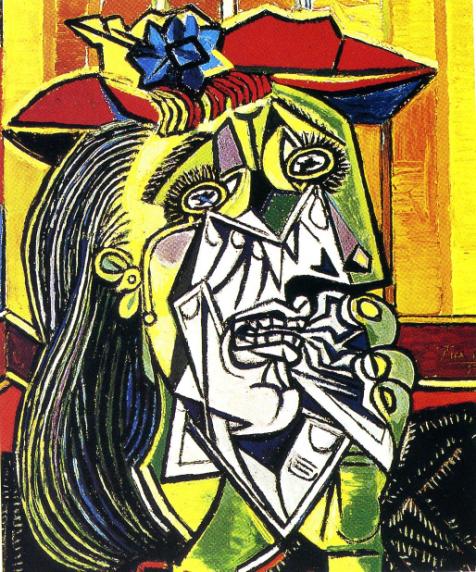 Piet Mondrian / Composizione 1921 / Losanga 1919
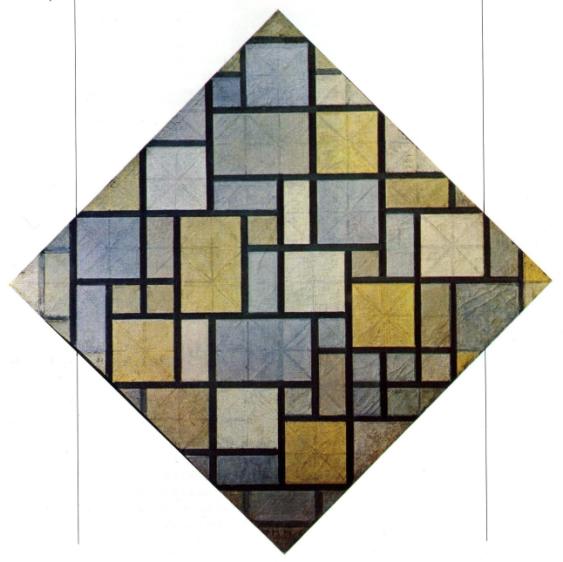 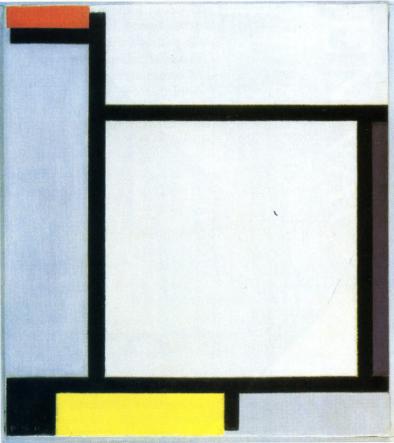 POLITTICI E PALE
Modi di vedere
pittura
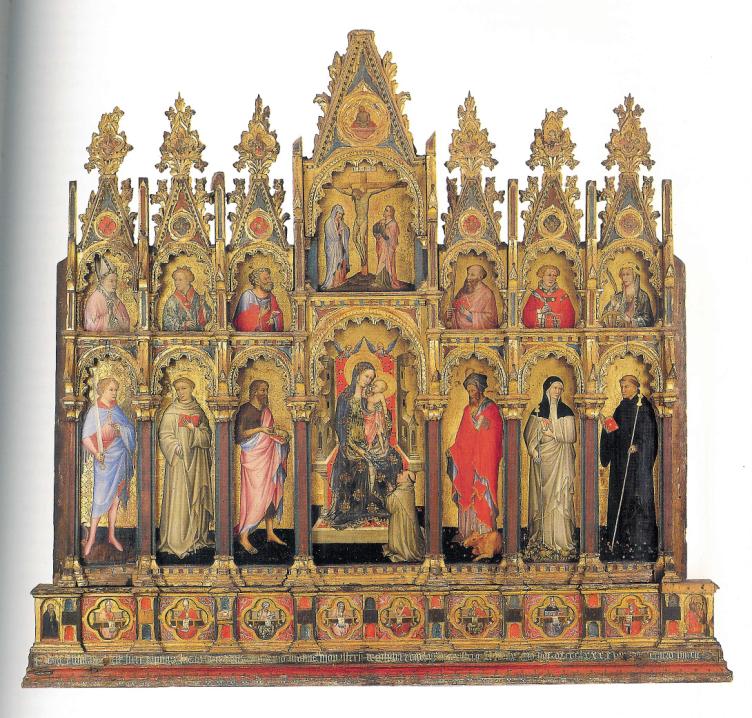 Antonio de Carro
Polittico
Parigi
Louvre
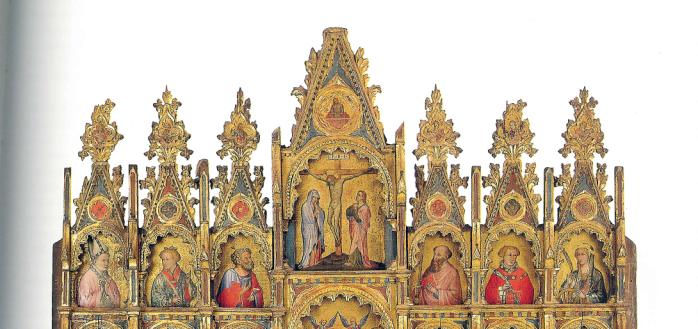 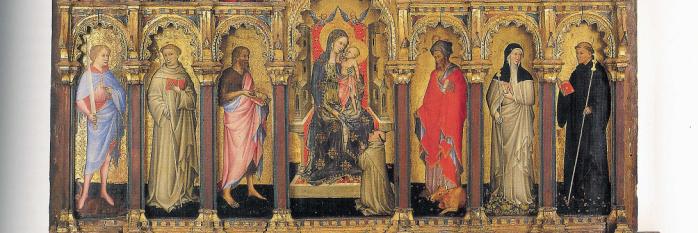 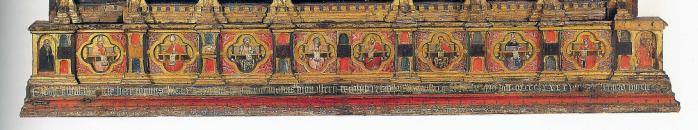 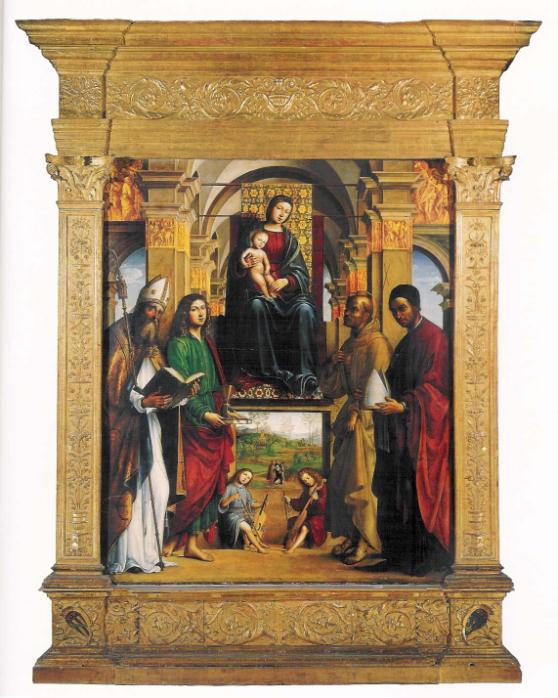 Lorenzo Costa
Pala Ghedini
Bologna
San Giovanni in Monte
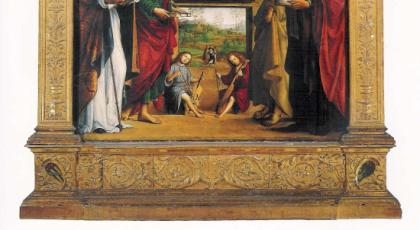 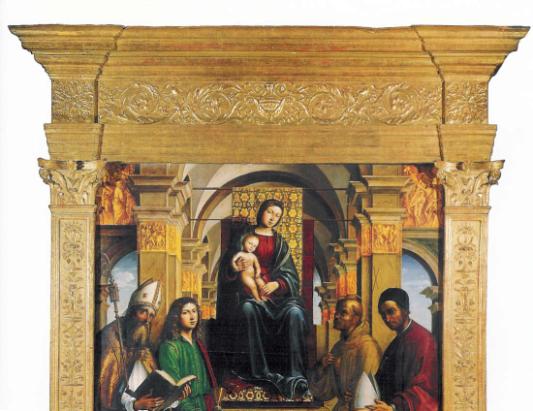 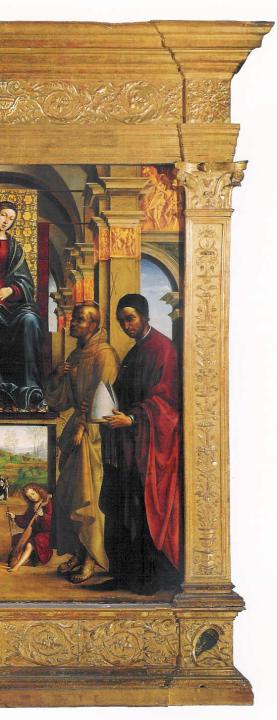 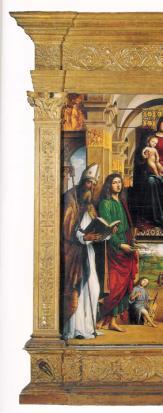 Andrea Mantegna, Circoncisione, Firenze, Uffizi
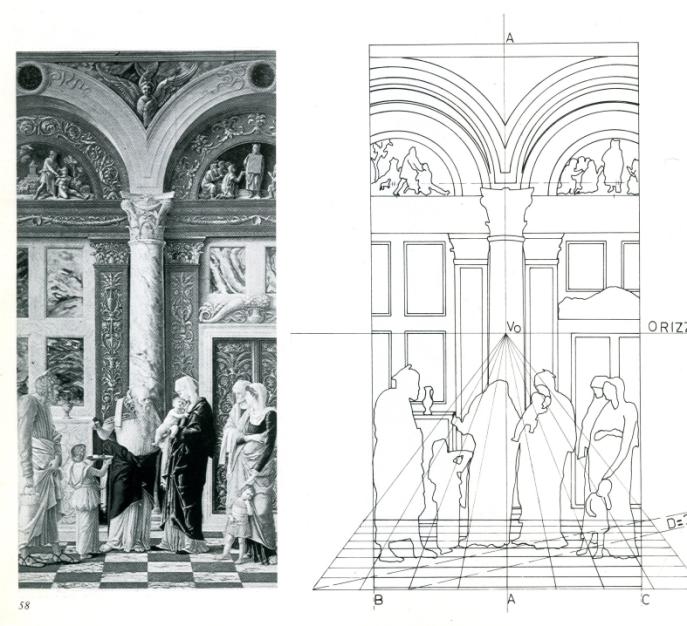 Linee di fuga
Fuoco
Linea orizzonte
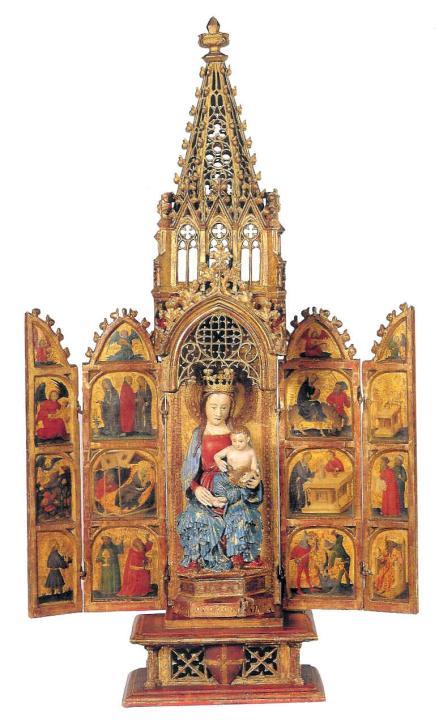 Artista renano
Altare Cardon
Parigi
Louvre
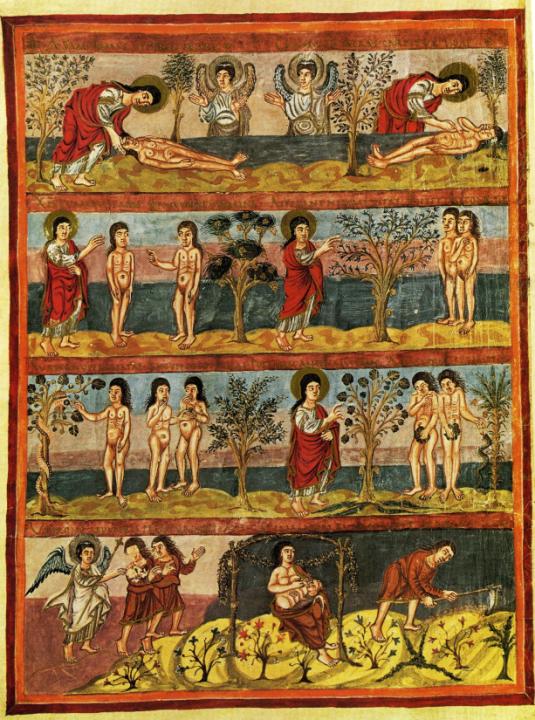 Bibbia
Genesi
IX sec.

Londra
British Library
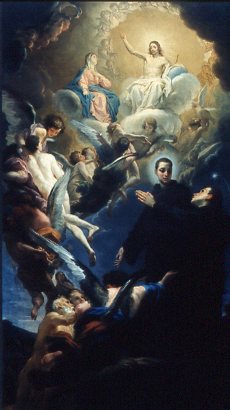 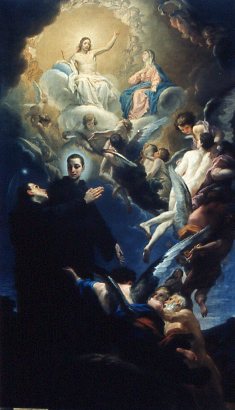 Domenico Corvi
Pala del suffragio
Ancona
Pinacoteca
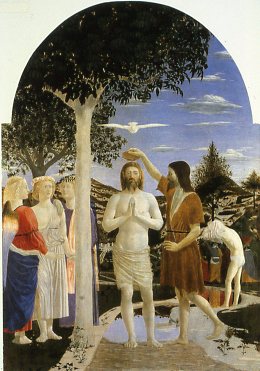 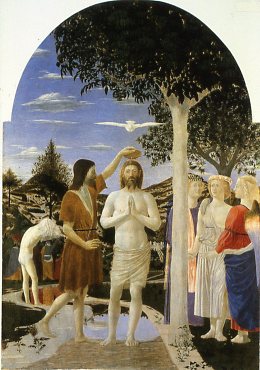 Missale romanum, Bruxelles, Biblioteca R. // Origines, Modena, Estense
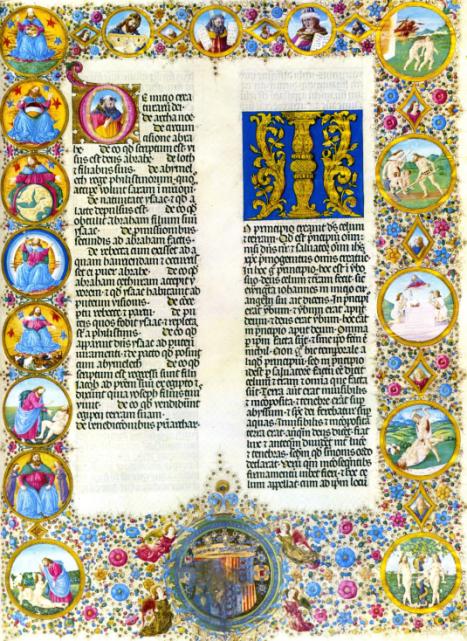 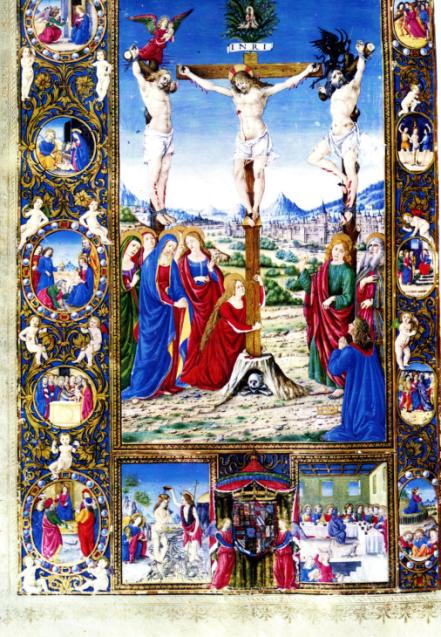 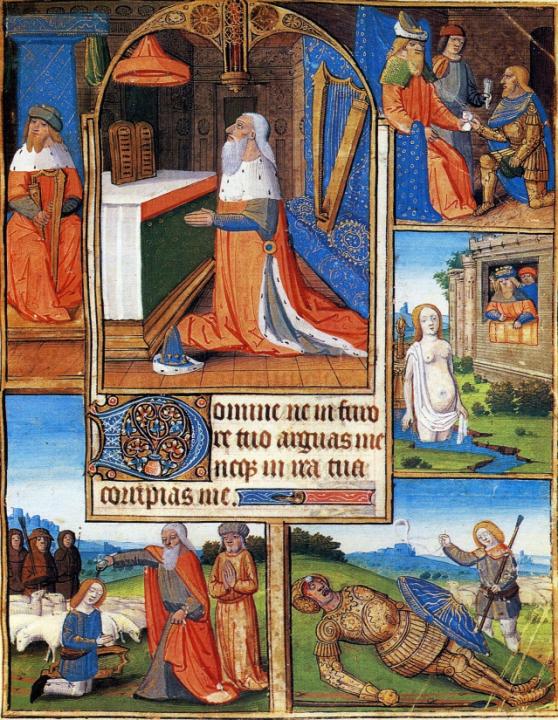 Libro d’ore
Mosca
Biblioteca Lenin
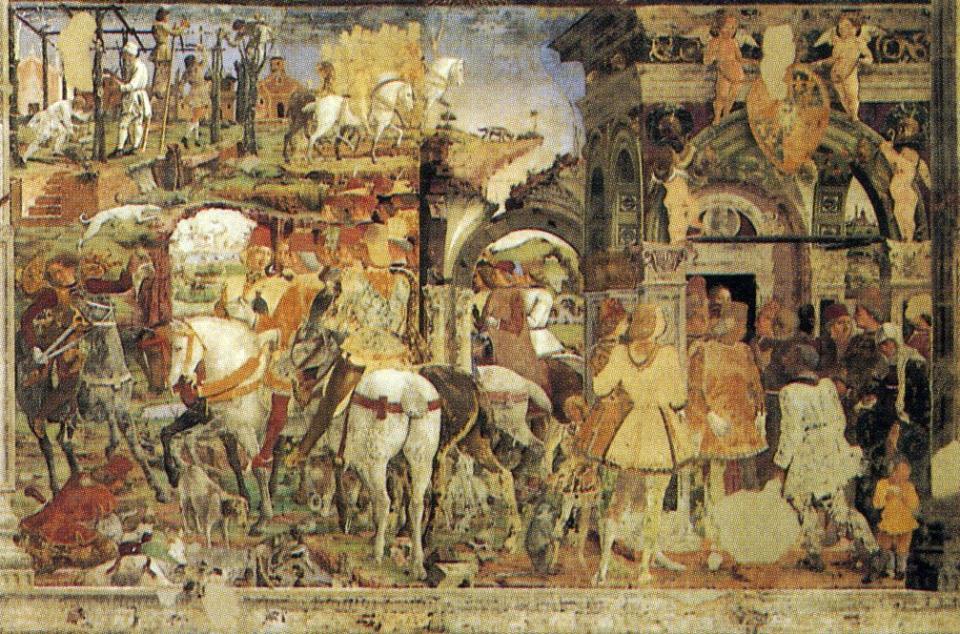 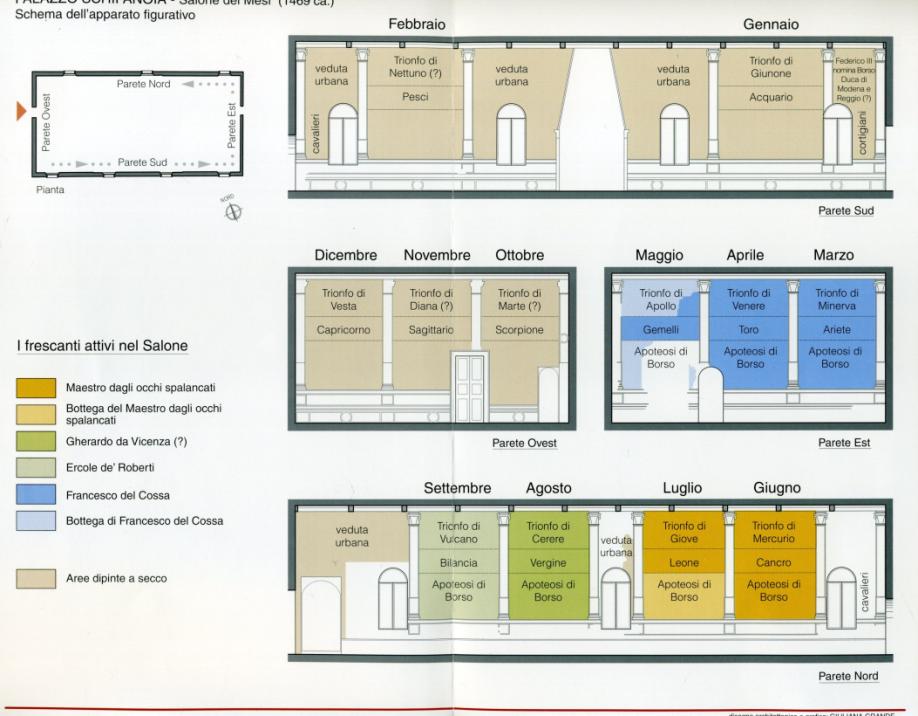 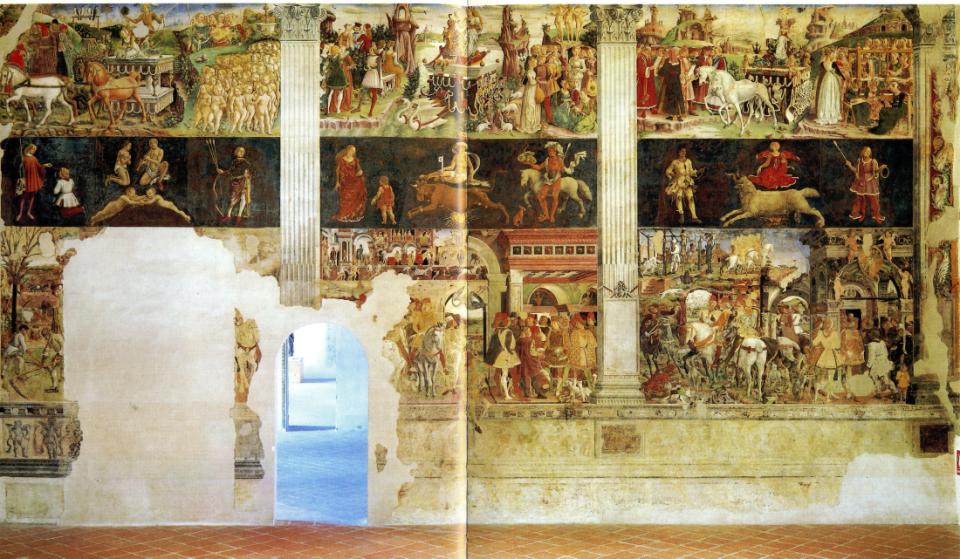 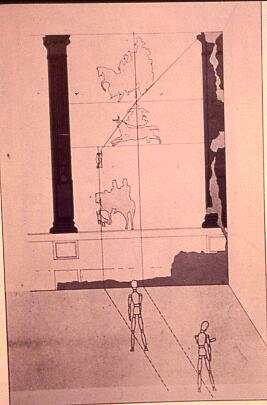 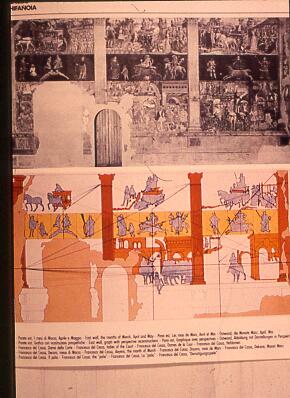 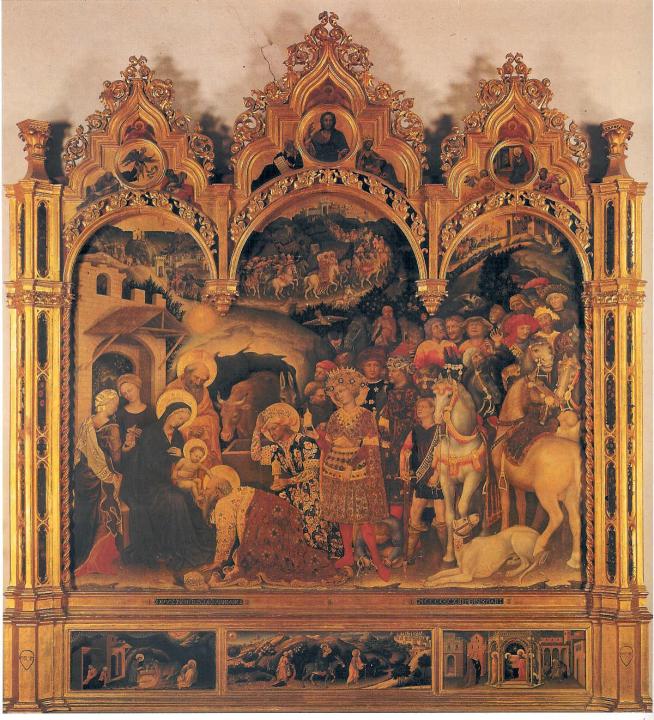 Gentile da Fabriano
Adorazione dei Magi
1423
cm. 203x282
Firenze
Uffizi
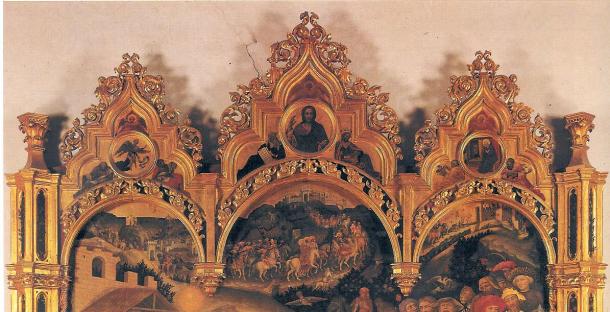 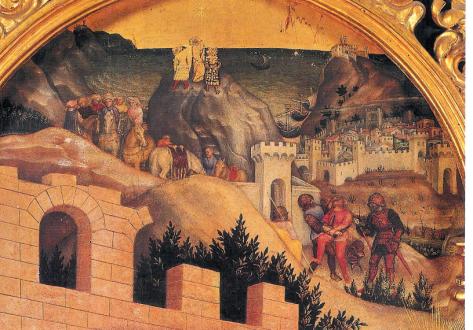 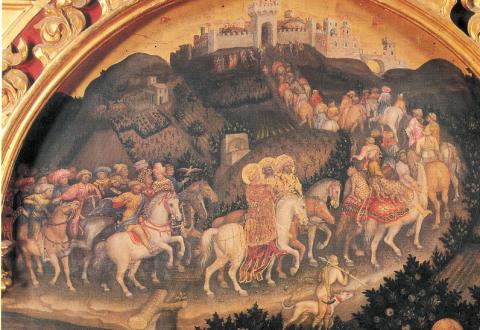 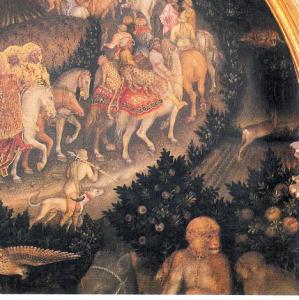 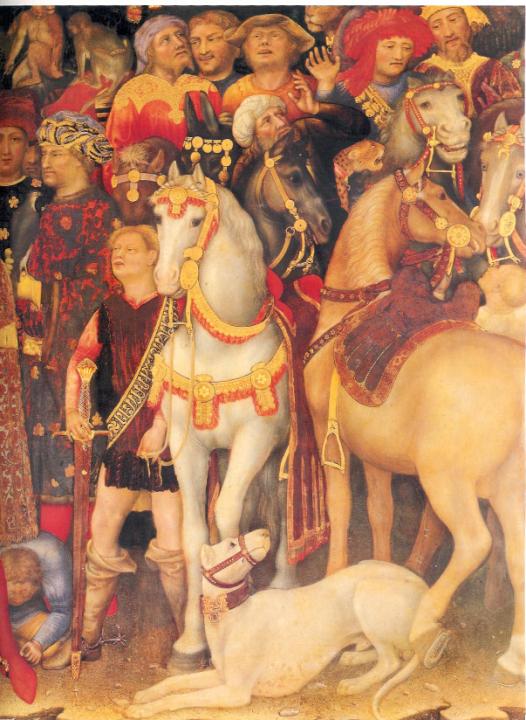 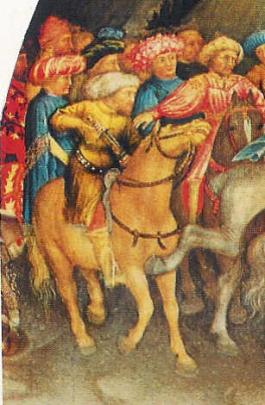 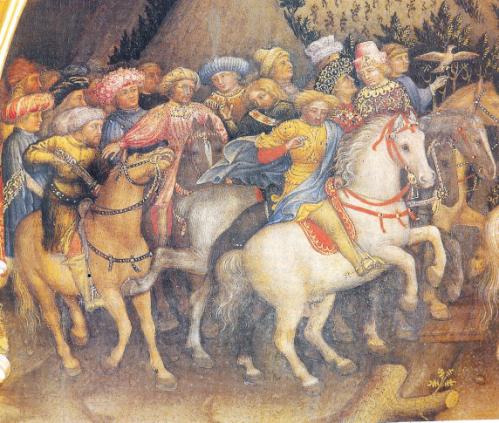 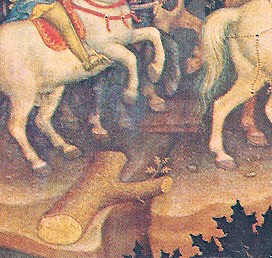 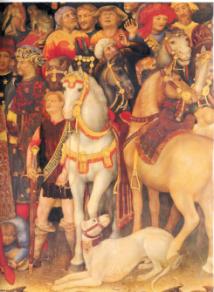 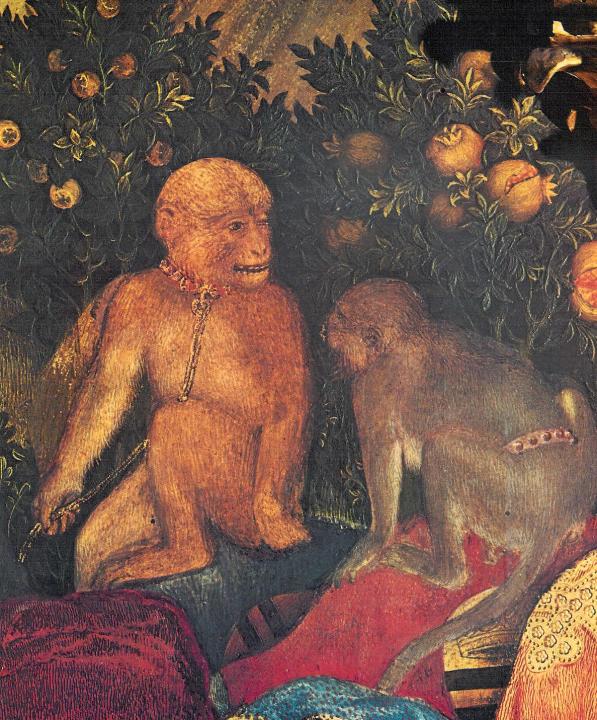 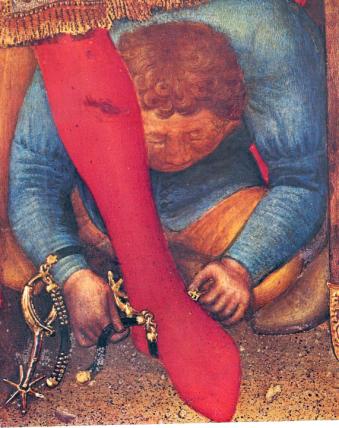 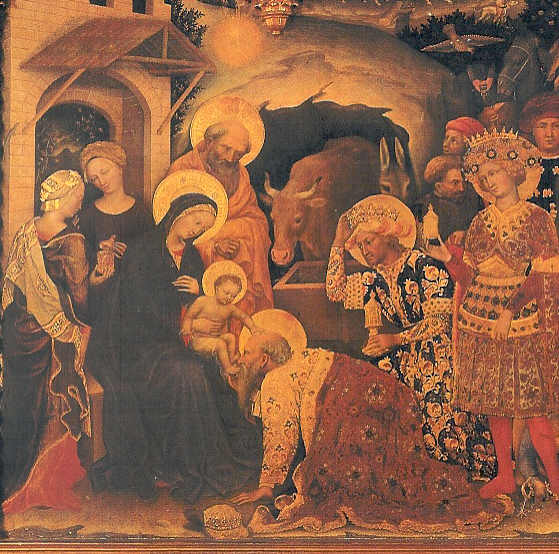 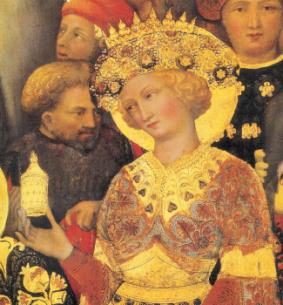 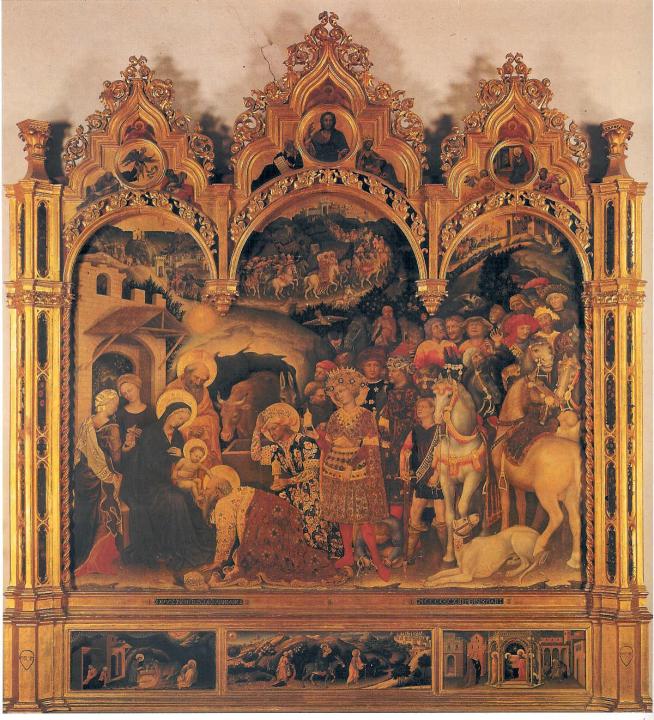 Gentile da Fabriano
Adorazione dei Magi
1423
Firenze
Uffizi
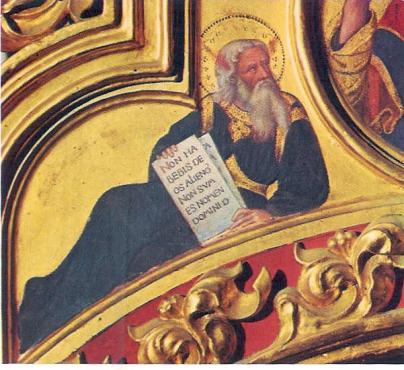 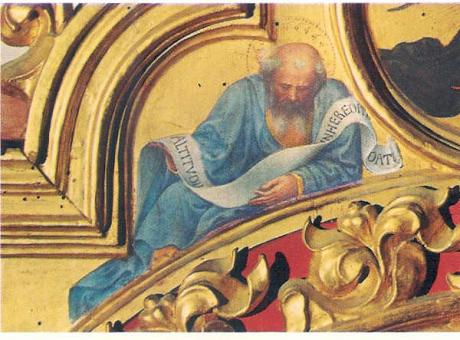 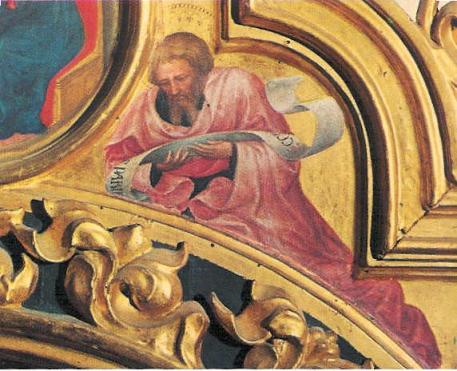 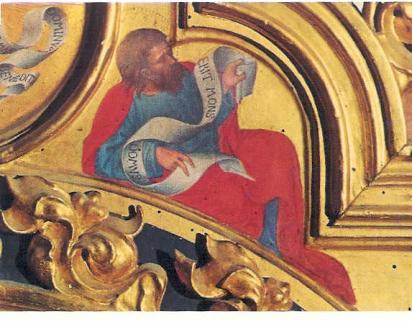 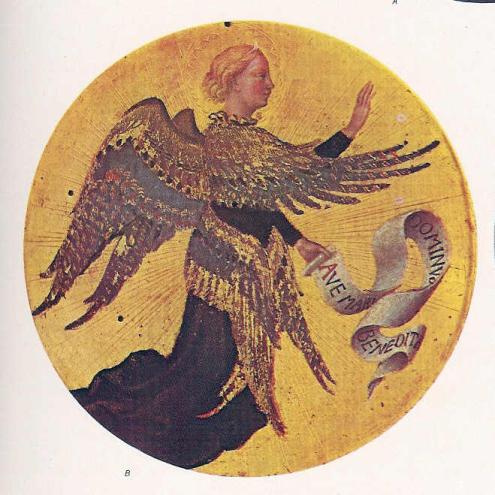 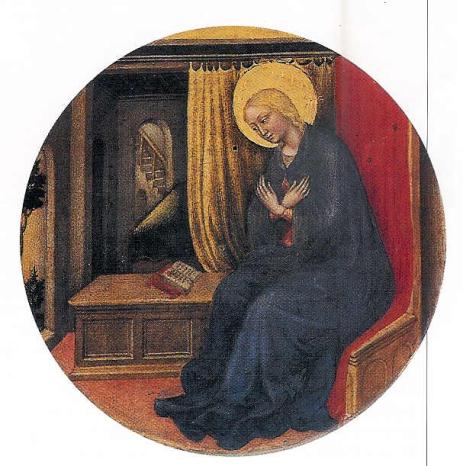 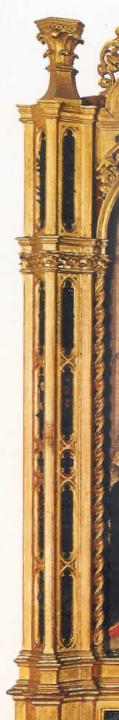 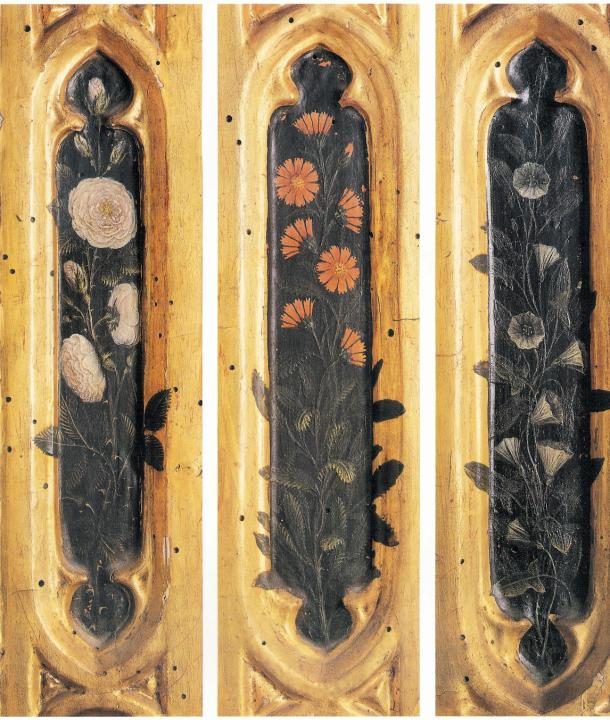 predella
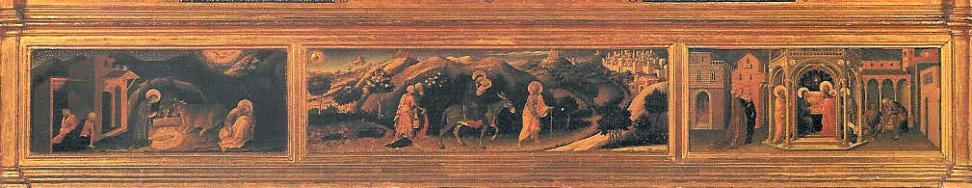 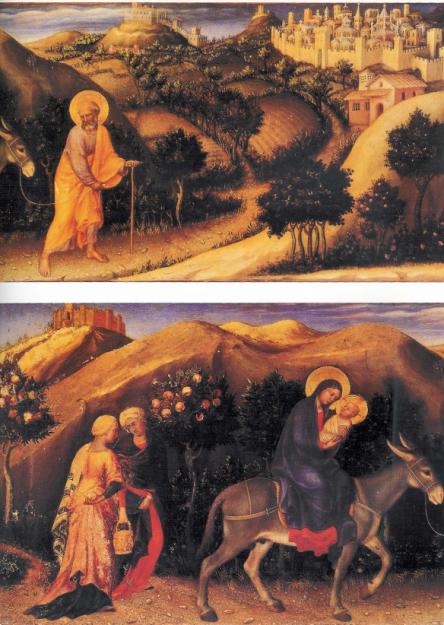 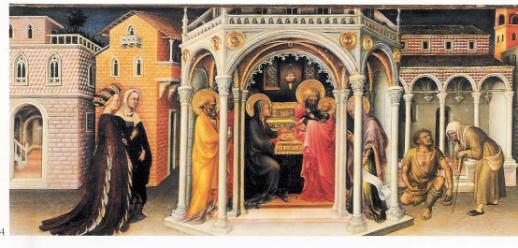 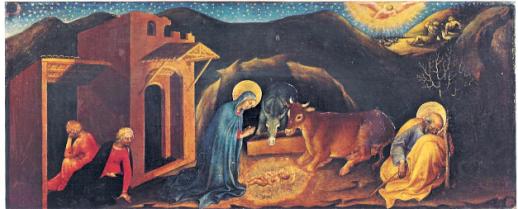